FUNCION IRRACIONAL
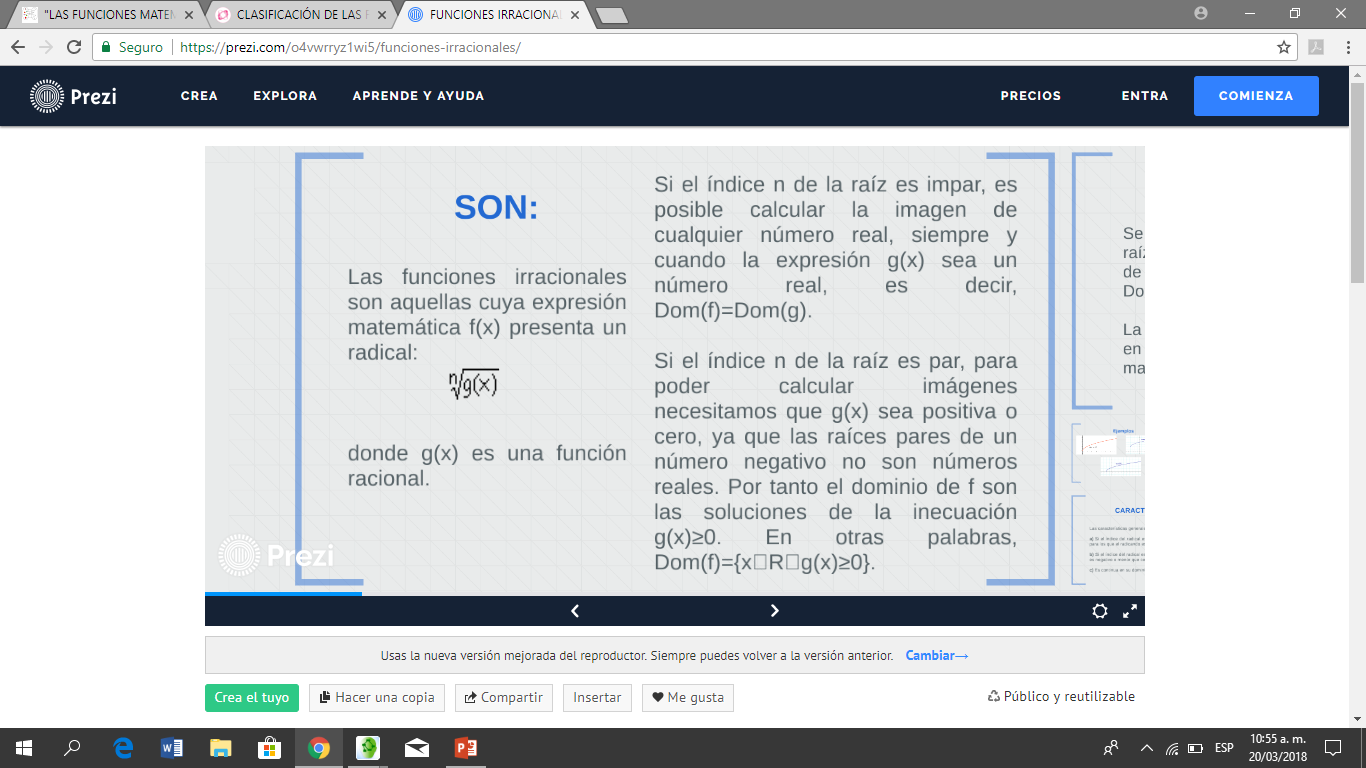 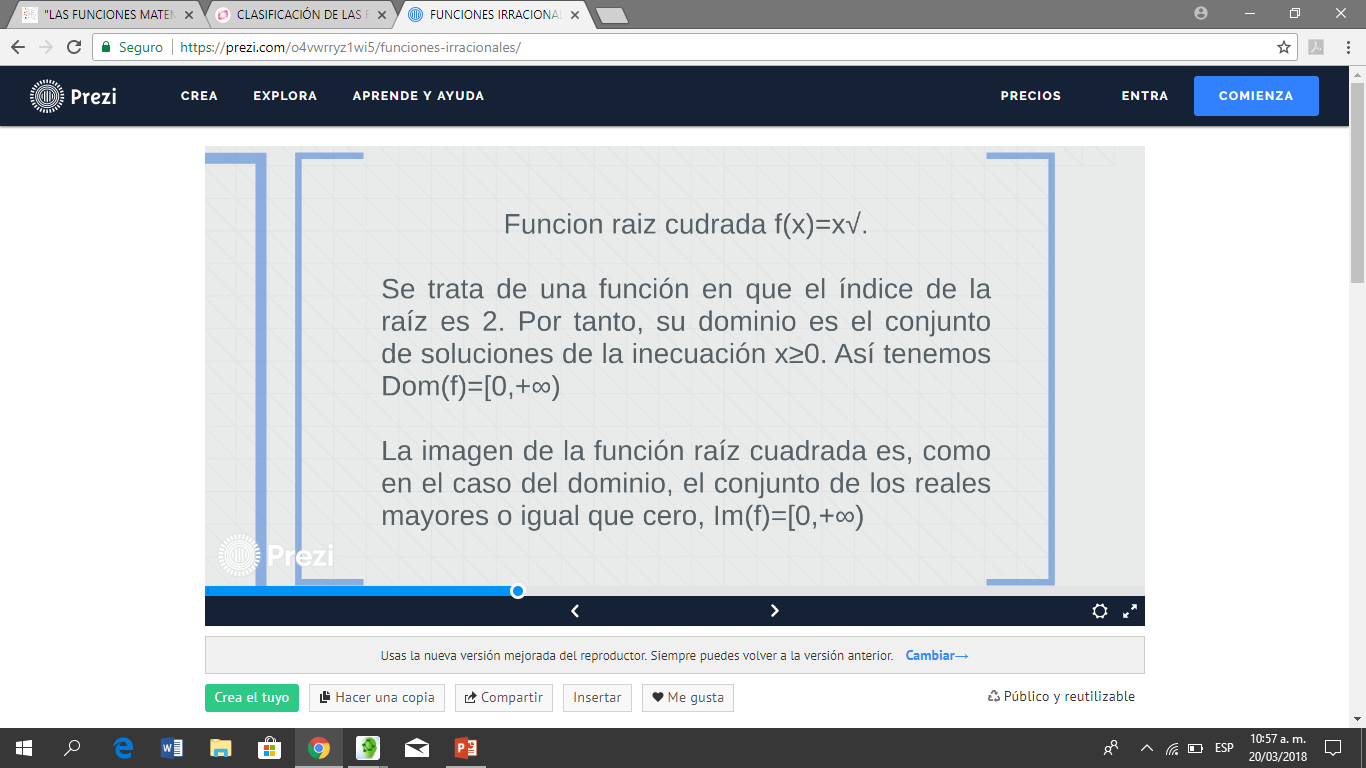 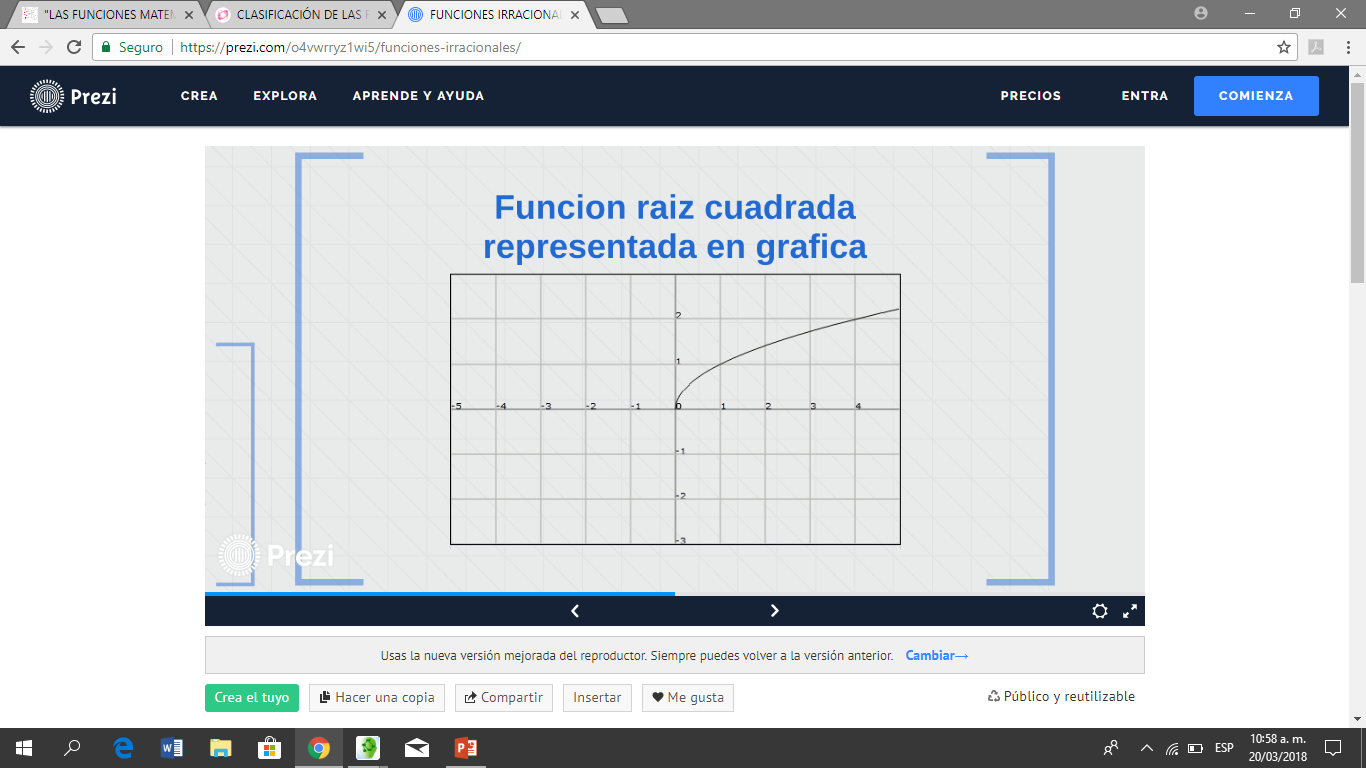 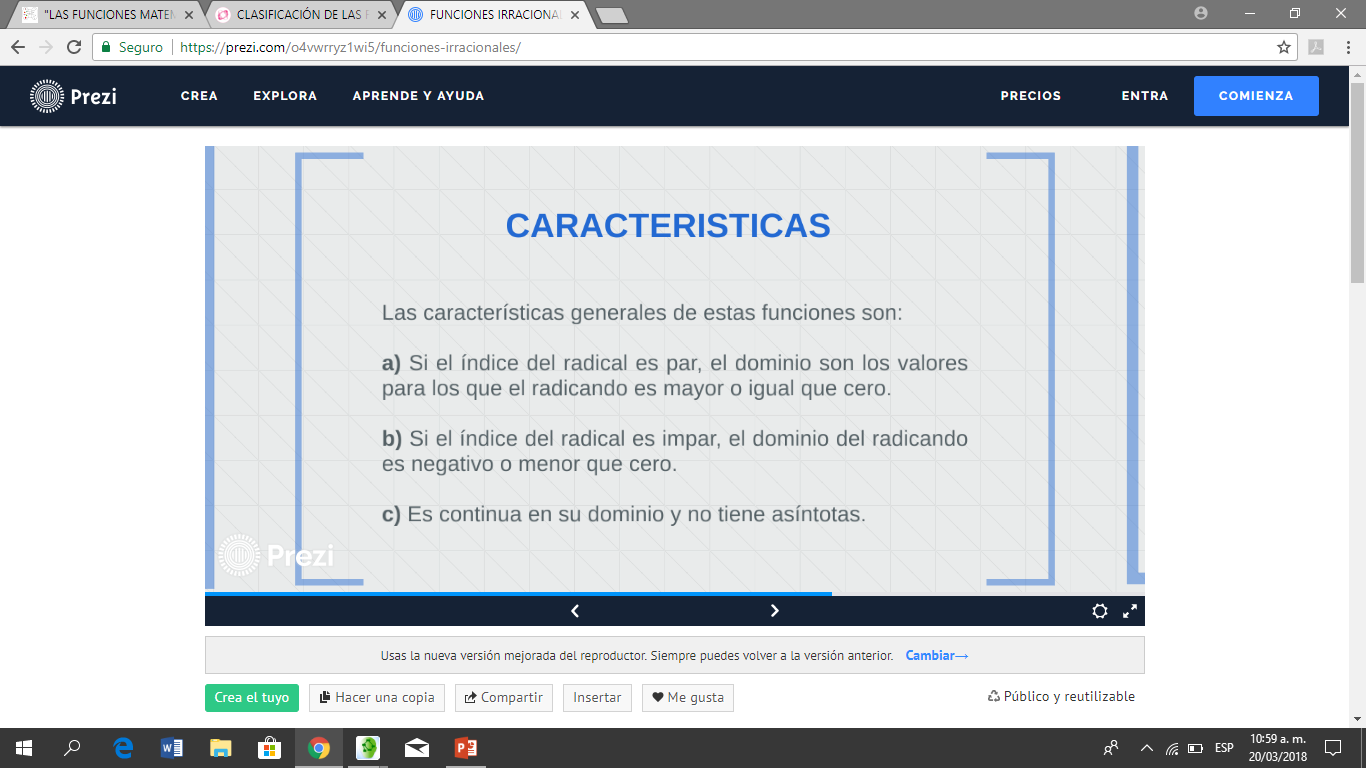 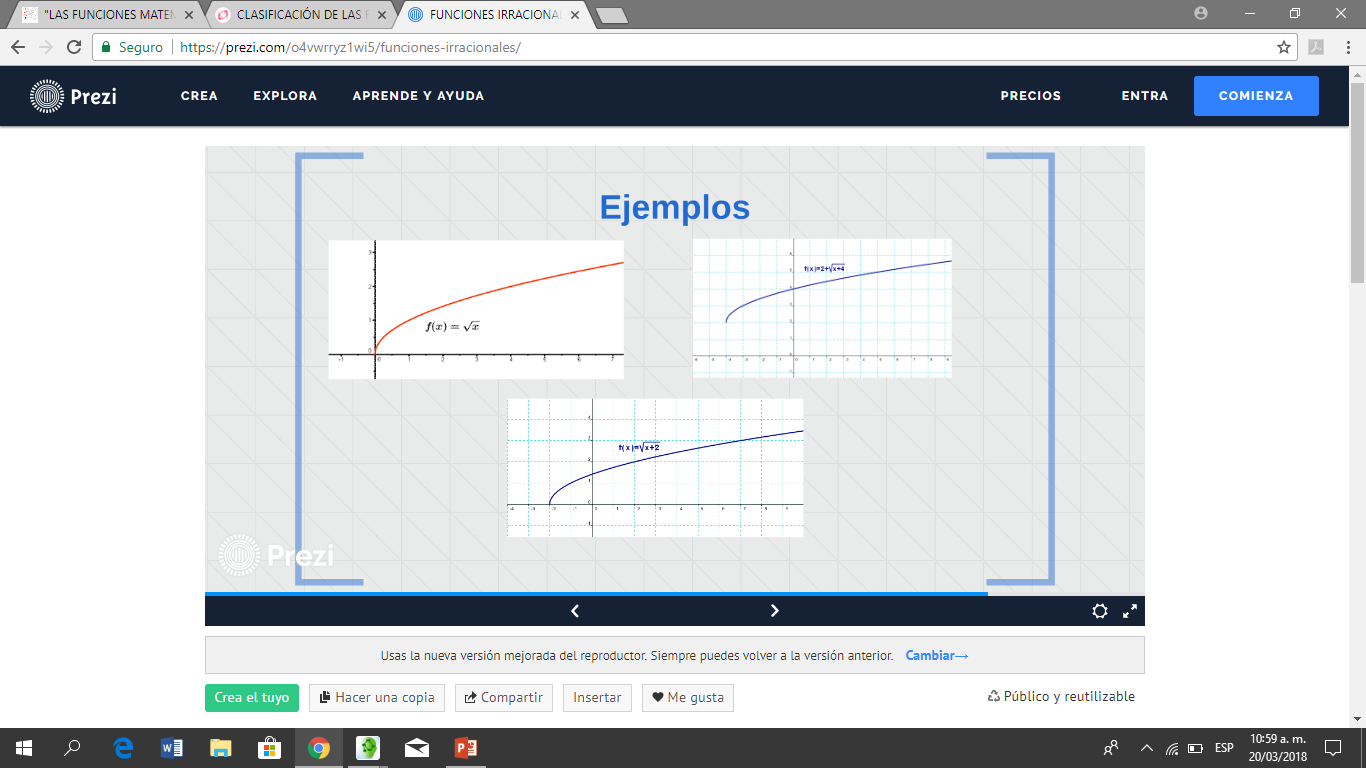